ROADMAP FOR AN OPERATIONAL CO2 EMISSIONS MONITORING SERVICE
OPERATIONS
RESEARCH
SPACE COMPONENT
Chinese operational
missions
China
AEMS
2018
2019
2020
2021
2022
2023
2024
2025
GF-5
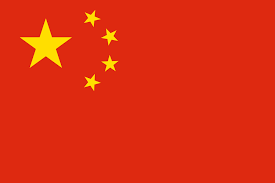 FY-3D/-3G
TANSAT/-2
Japan
GOSAT-1 / -2
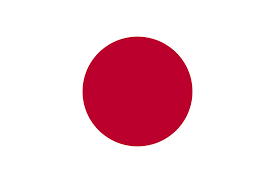 USA
OCO-2/-3
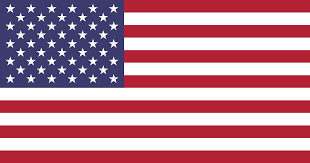 GEOCARB?
EU
MICROCARB
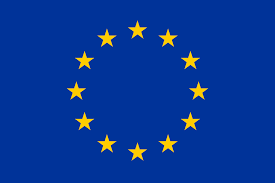 SENTINEL CO2
SERVICE COMPONENT
CHE
EU
VERIFY
SPACE-5-EO-2019
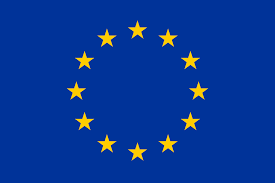 COPERNICUS CO2 SERVICE
Definition of  system components,  spatial temporal scales
Prototype system(s) for hot spot emissions and country-region scale emissions
System performance analysis
Early Prototype, country / region emissions
Pre-operational system
Operational system
In-situ network design